Ε.Ο.Φ.ΕΛΛΕΙΨΕΙΣ ΦΑΡΜΑΚΩΝ
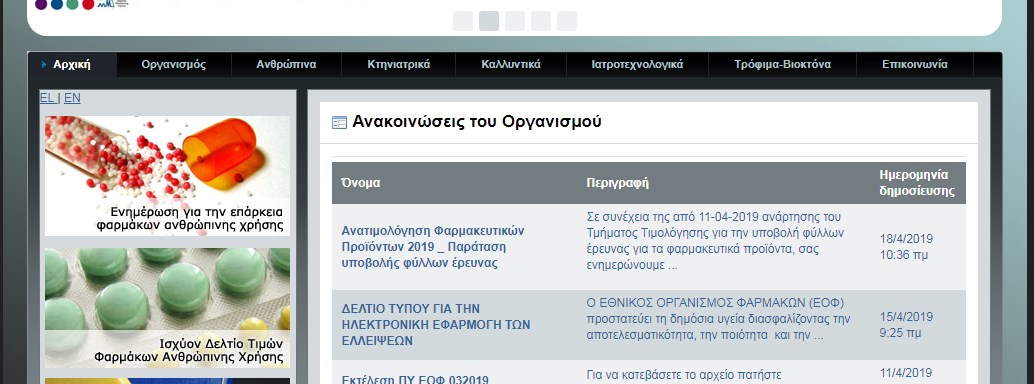 ΠΦΣ 20.4.2019
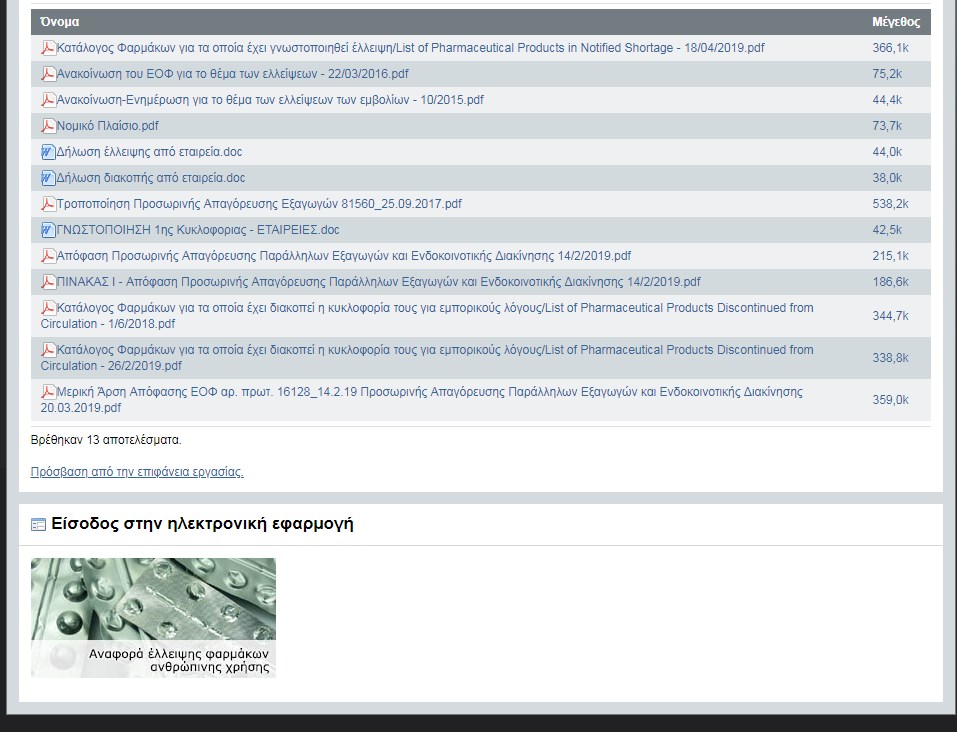 ΠΦΣ 20.4.2019
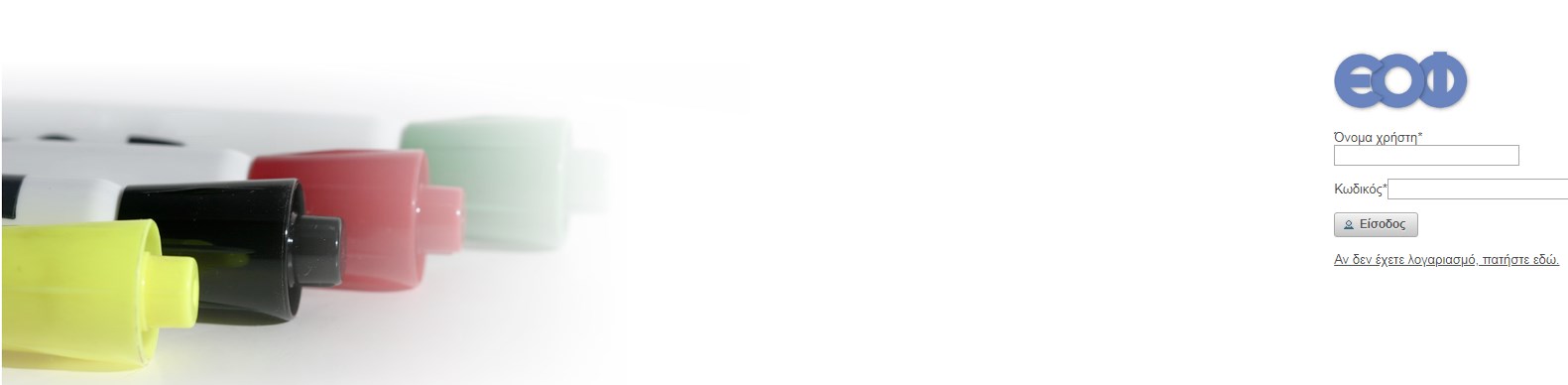 ΠΦΣ 20.4.2019
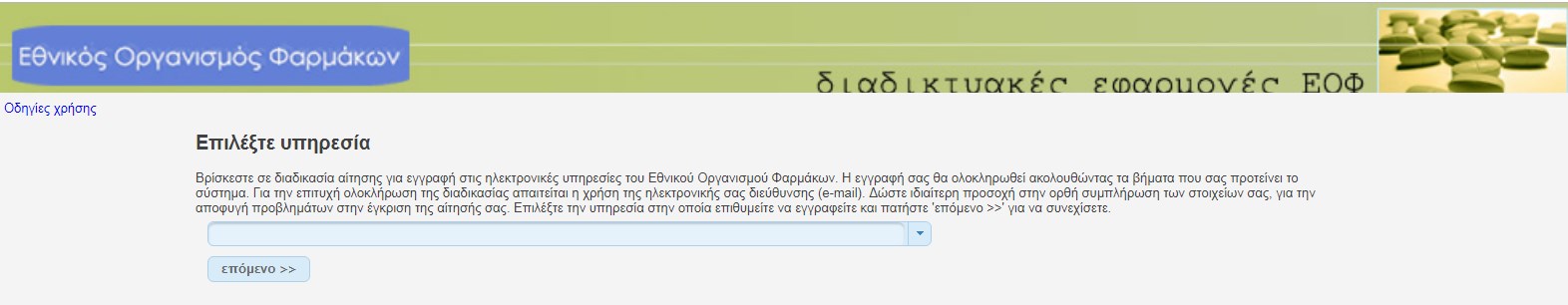 ΠΦΣ 20.4.2019
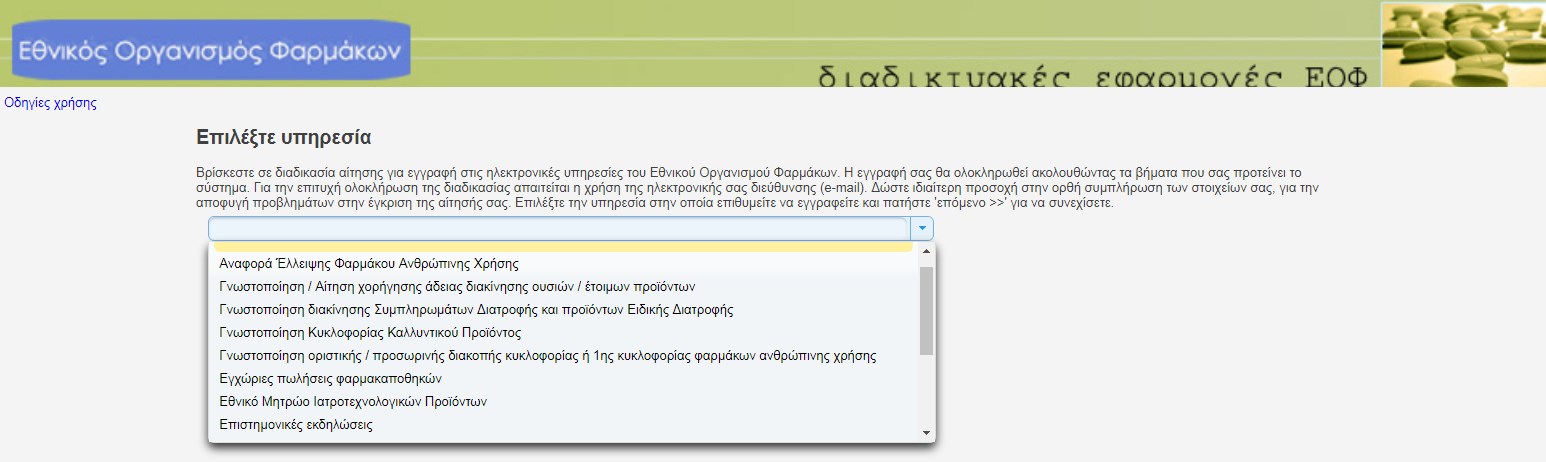 ΠΦΣ 20.4.2019
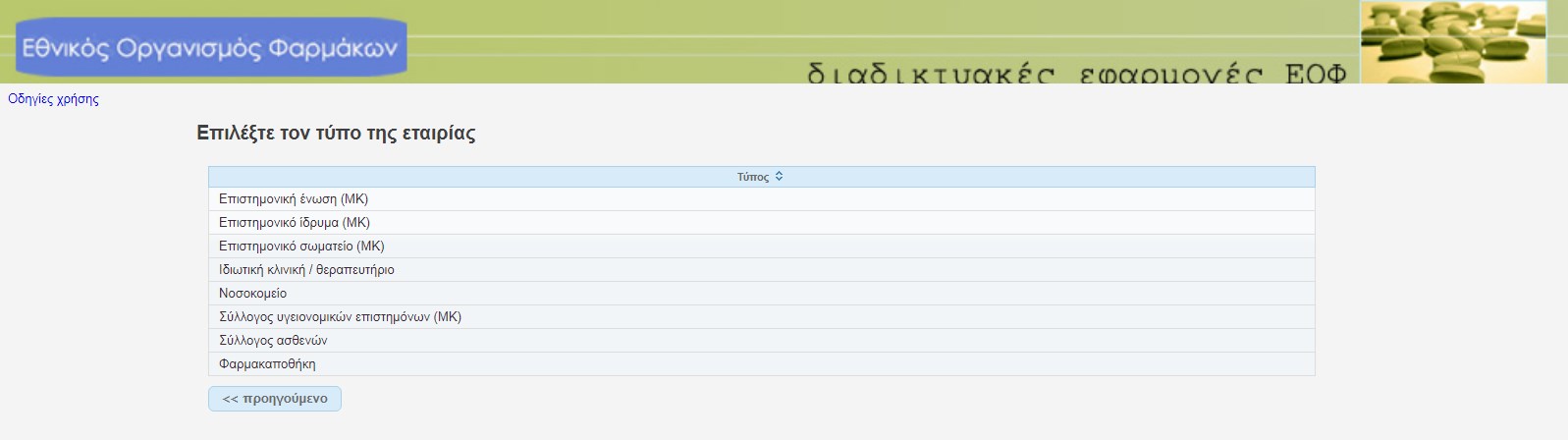 ΠΦΣ 20.4.2019
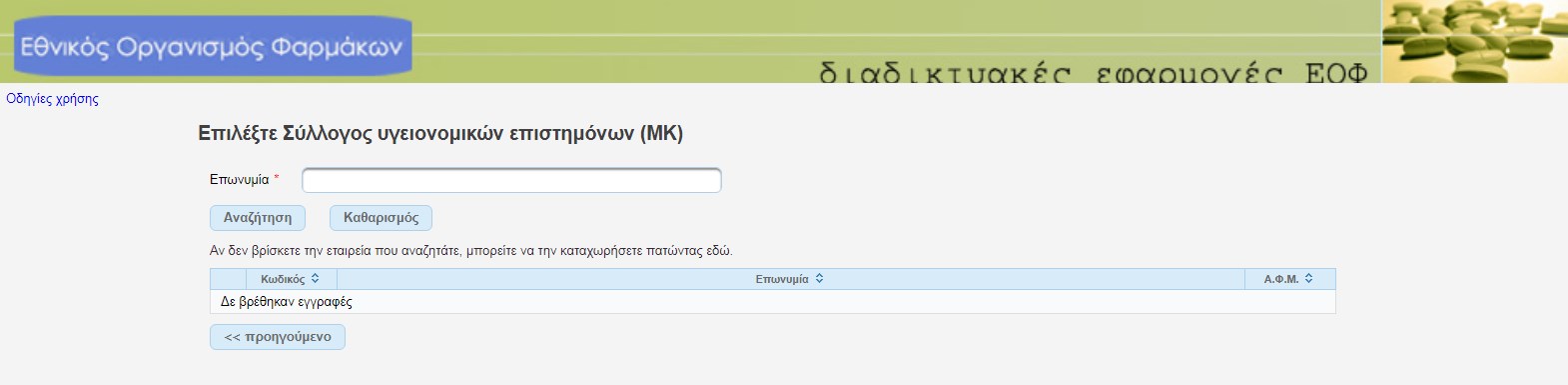 ΠΦΣ 20.4.2019
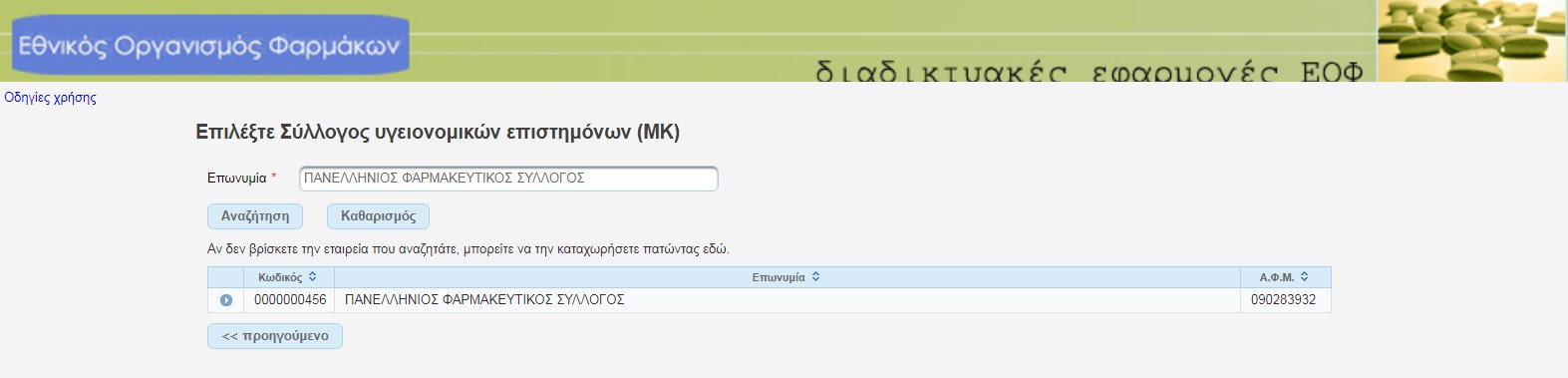 ΠΦΣ 20.4.2019
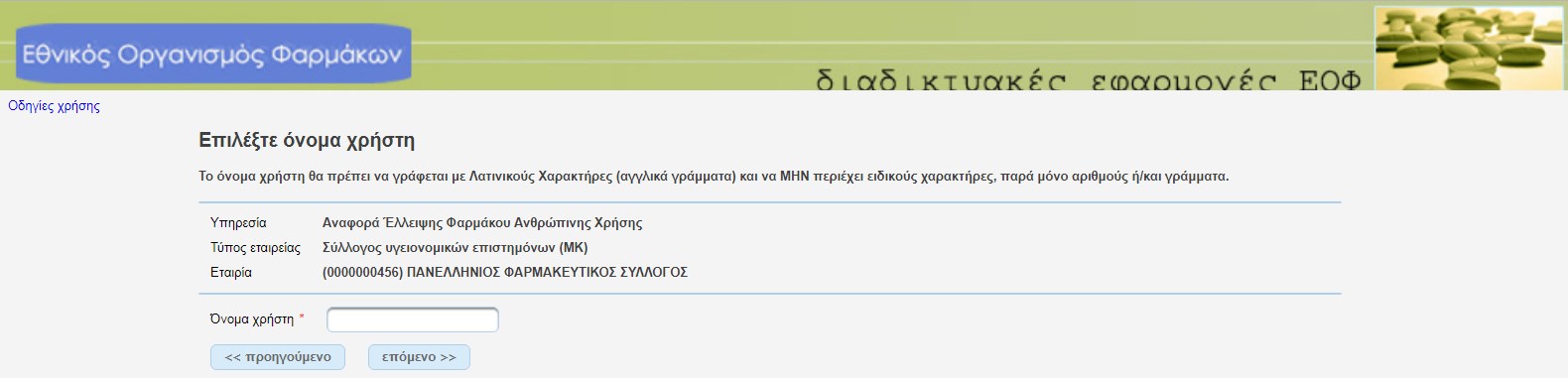 ΠΦΣ 20.4.2019
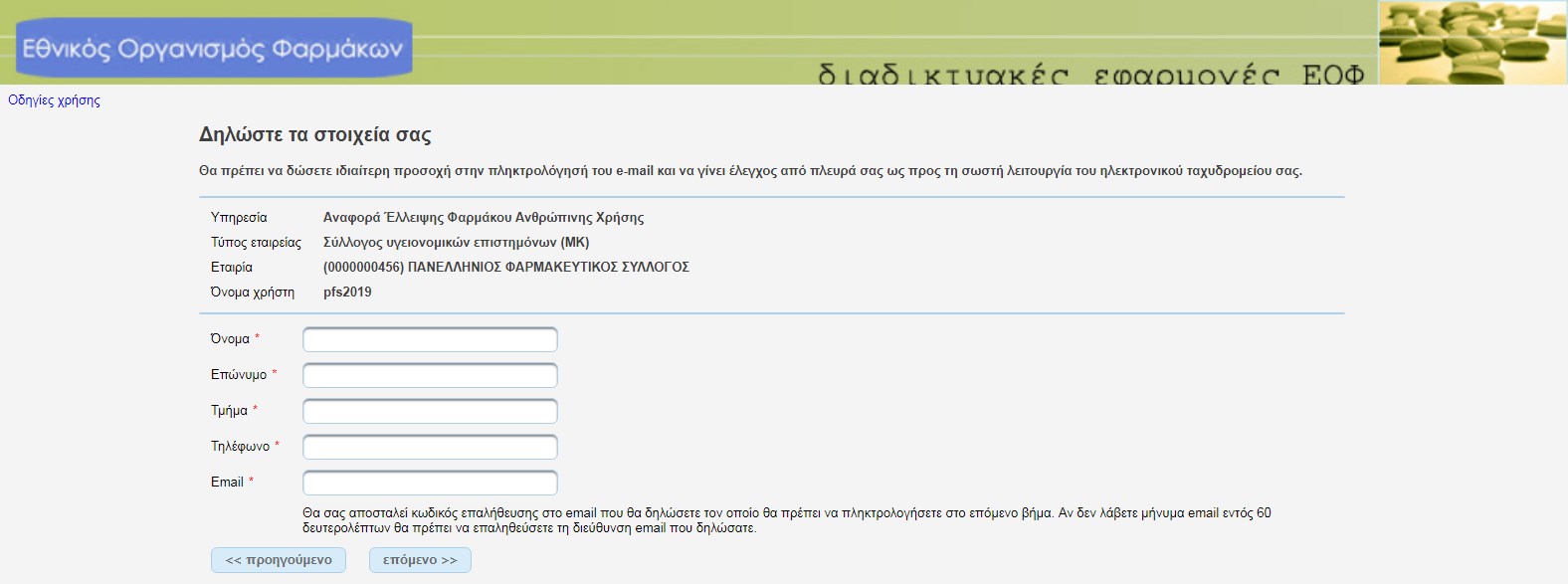 ΠΦΣ 20.4.2019
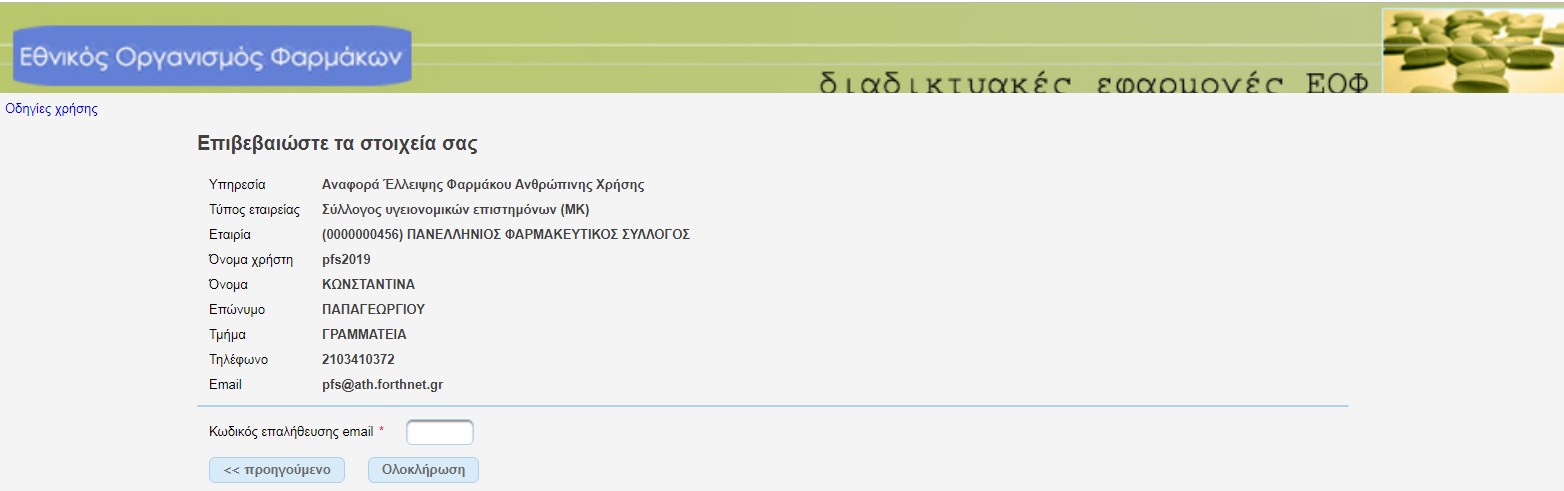 ΠΦΣ 20.4.2019
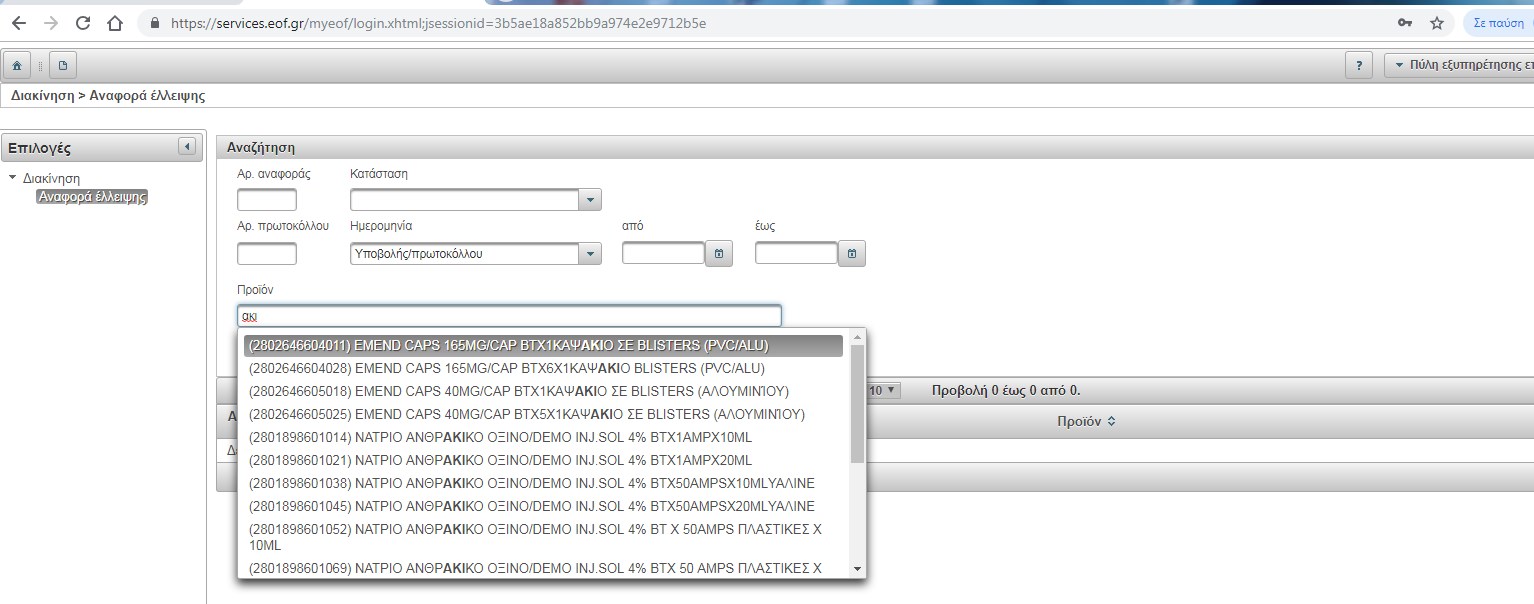 ΠΦΣ 20.4.2019
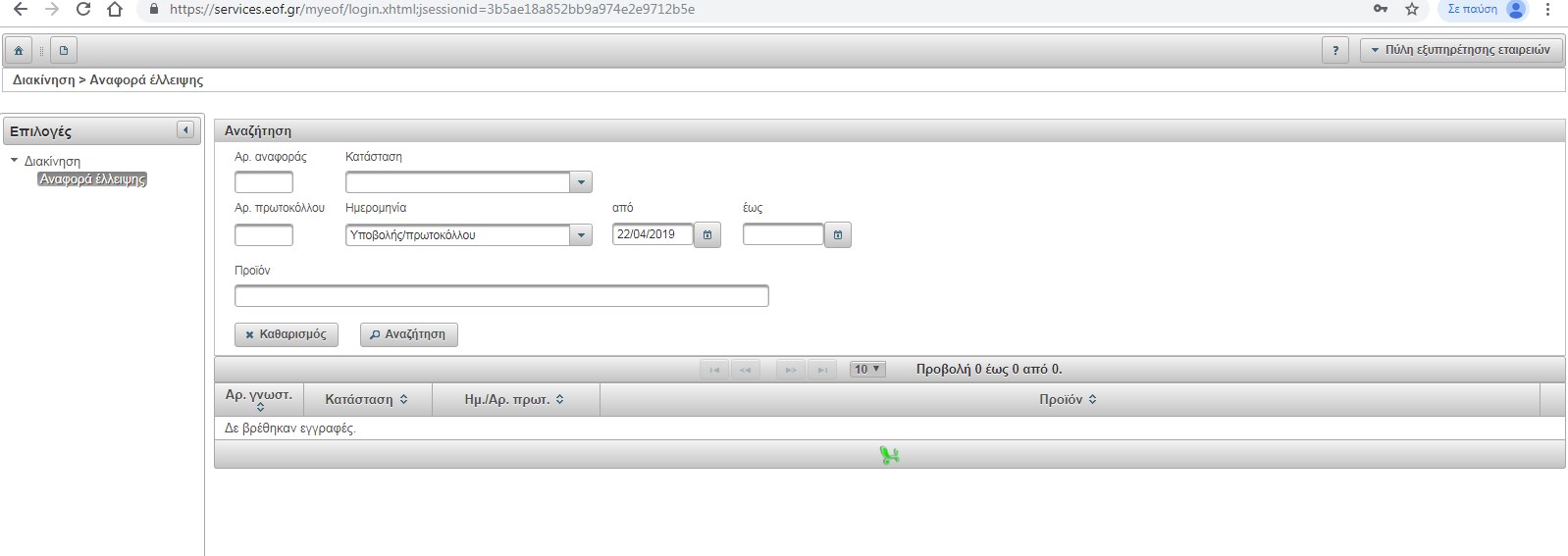 ΠΦΣ 20.4.2019
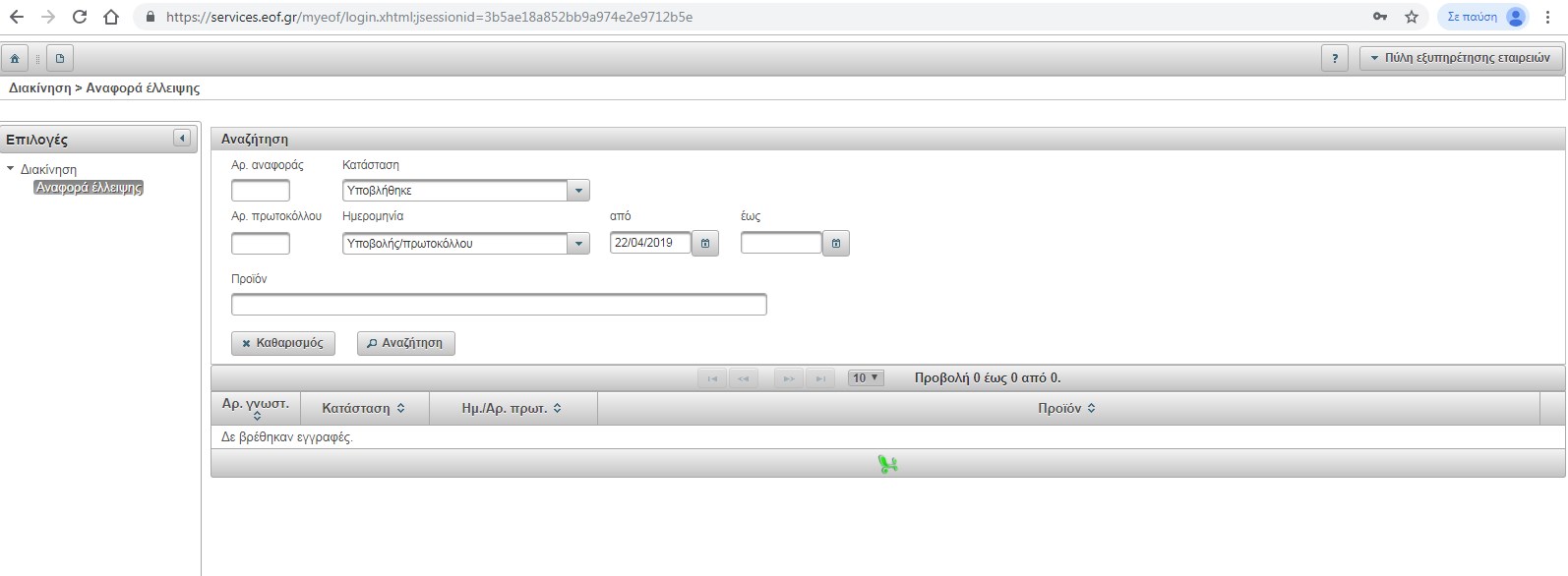 ΠΦΣ 20.4.2019
ΣΑΣ ΕΥΧΑΡΙΣΤΩ ΠΟΛΥ
ΠΦΣ 20.4.2019